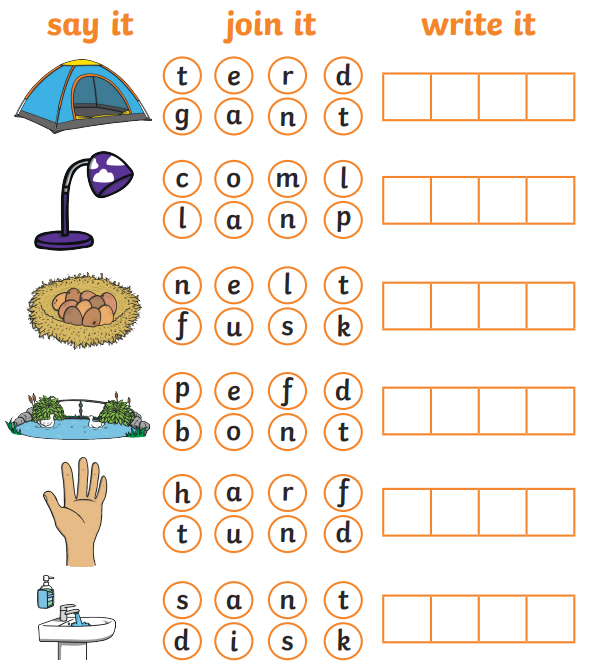 Phonics
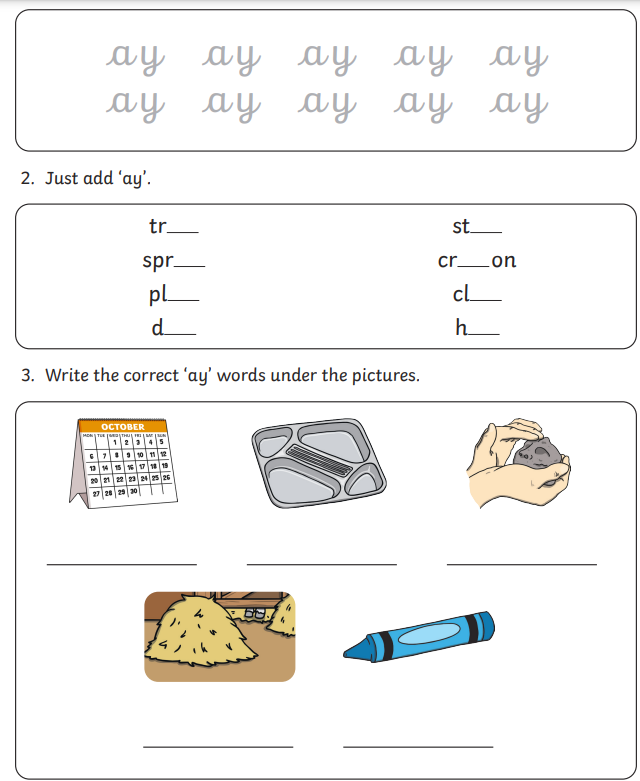 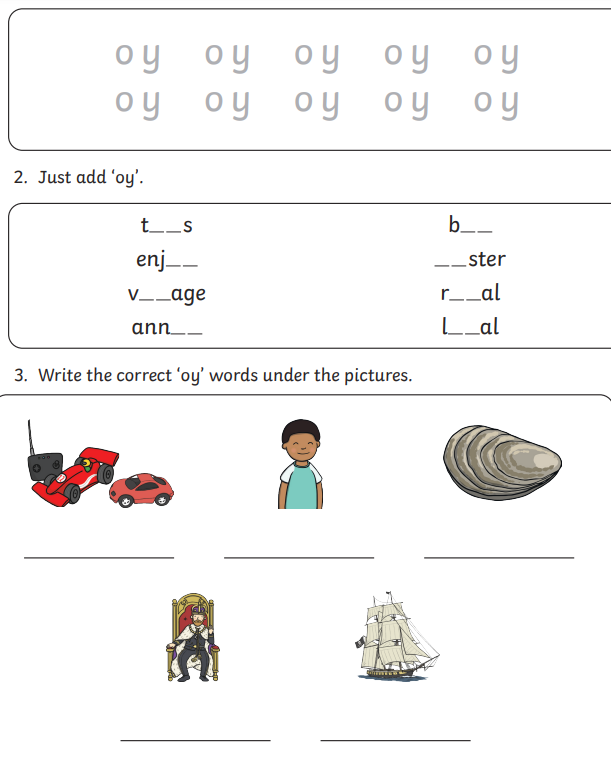 Comprehension – Where the Wild Things AreMonday 2nd December 2024
Focus Text
Focus Text
Focus Text
Focus Text
Focus Text
Focus Text
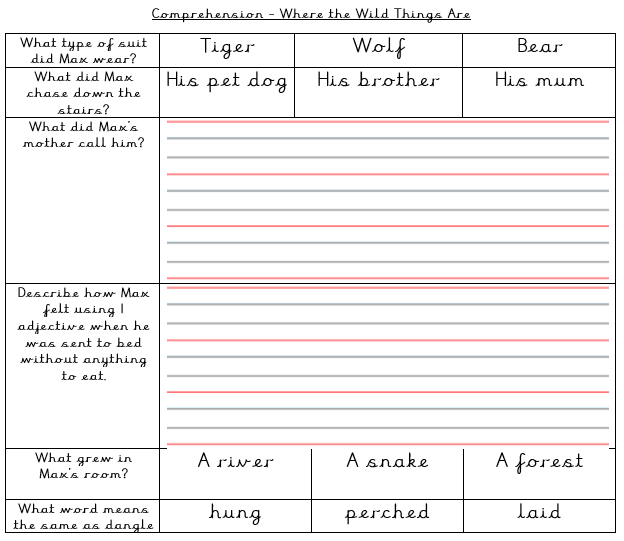 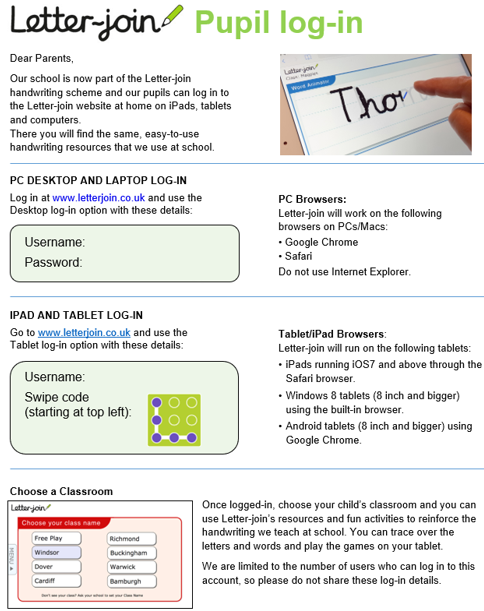 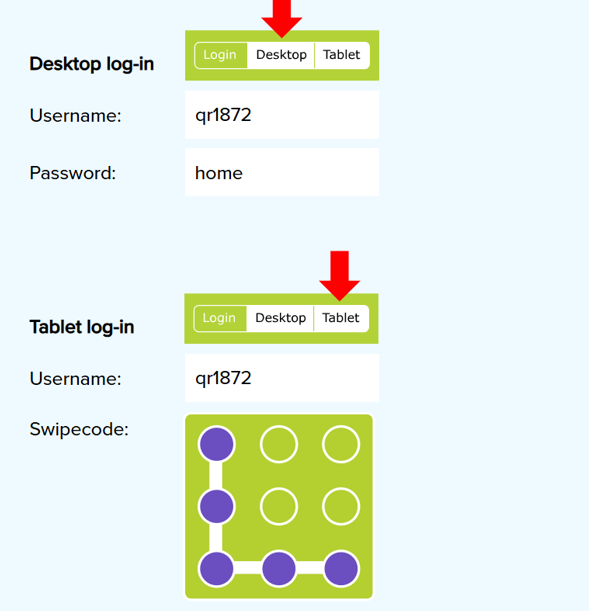 Maths
Monday 2nd December 202402.12.24
Maths
School closure
Learning Title - Consolidation
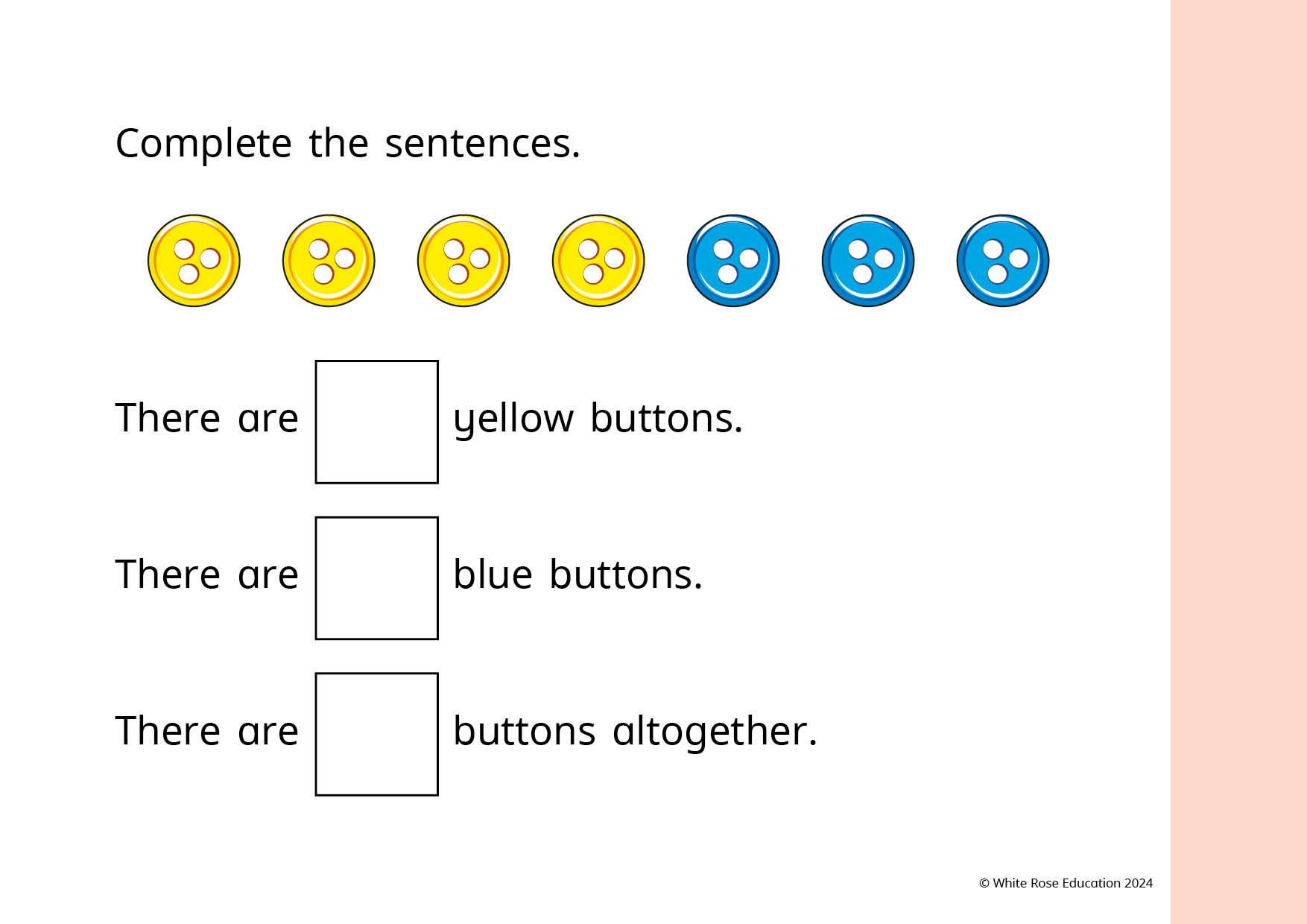 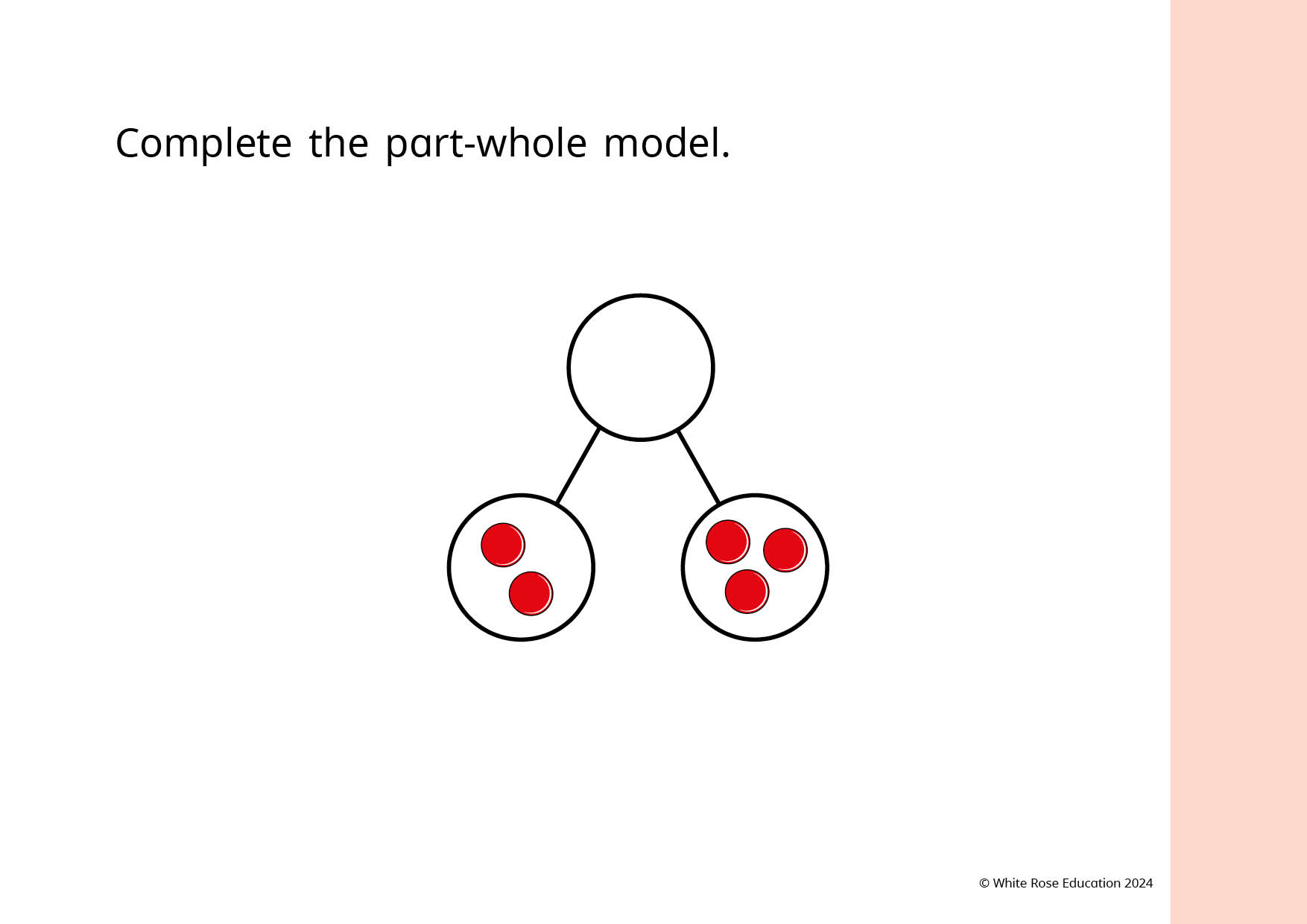 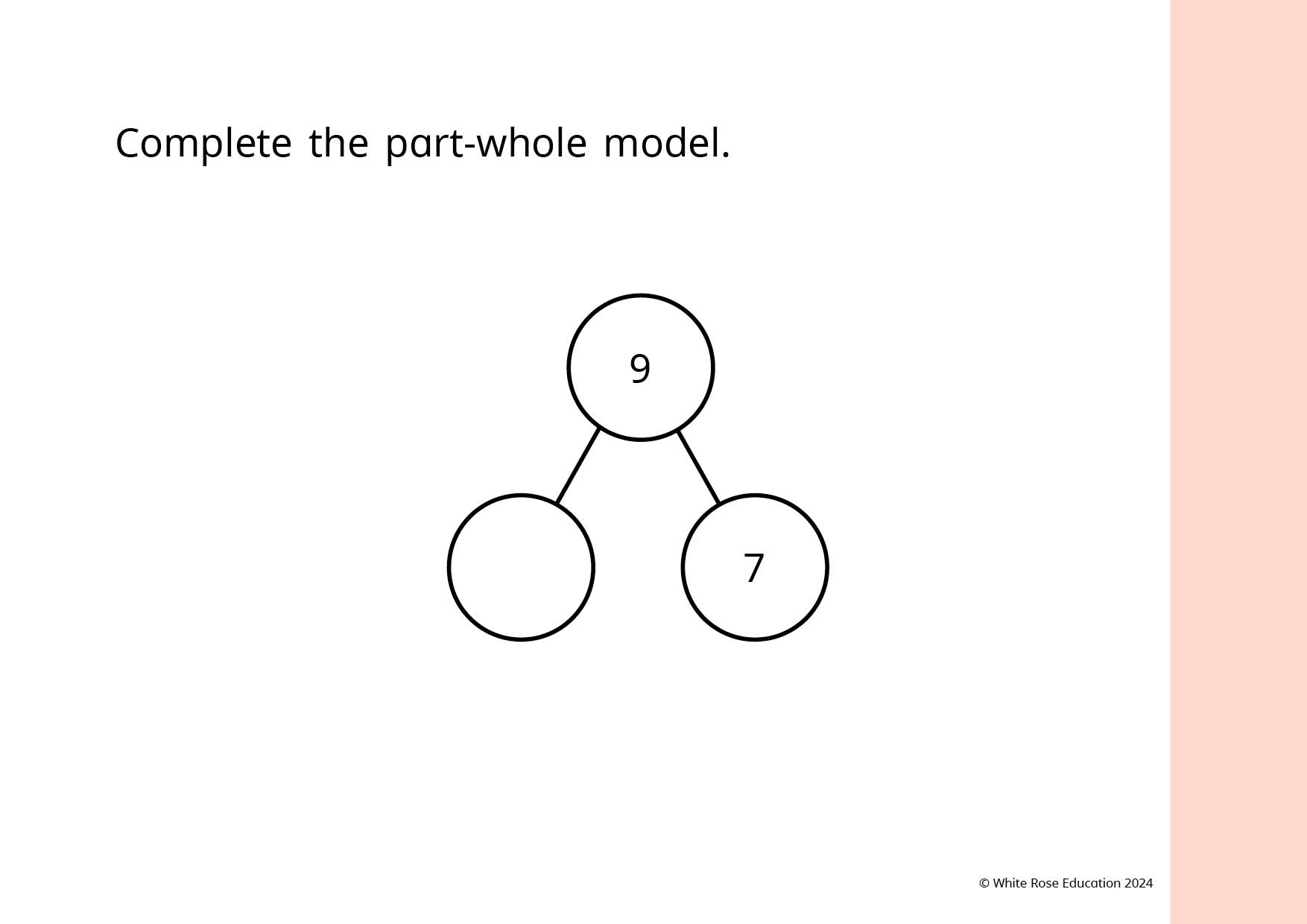 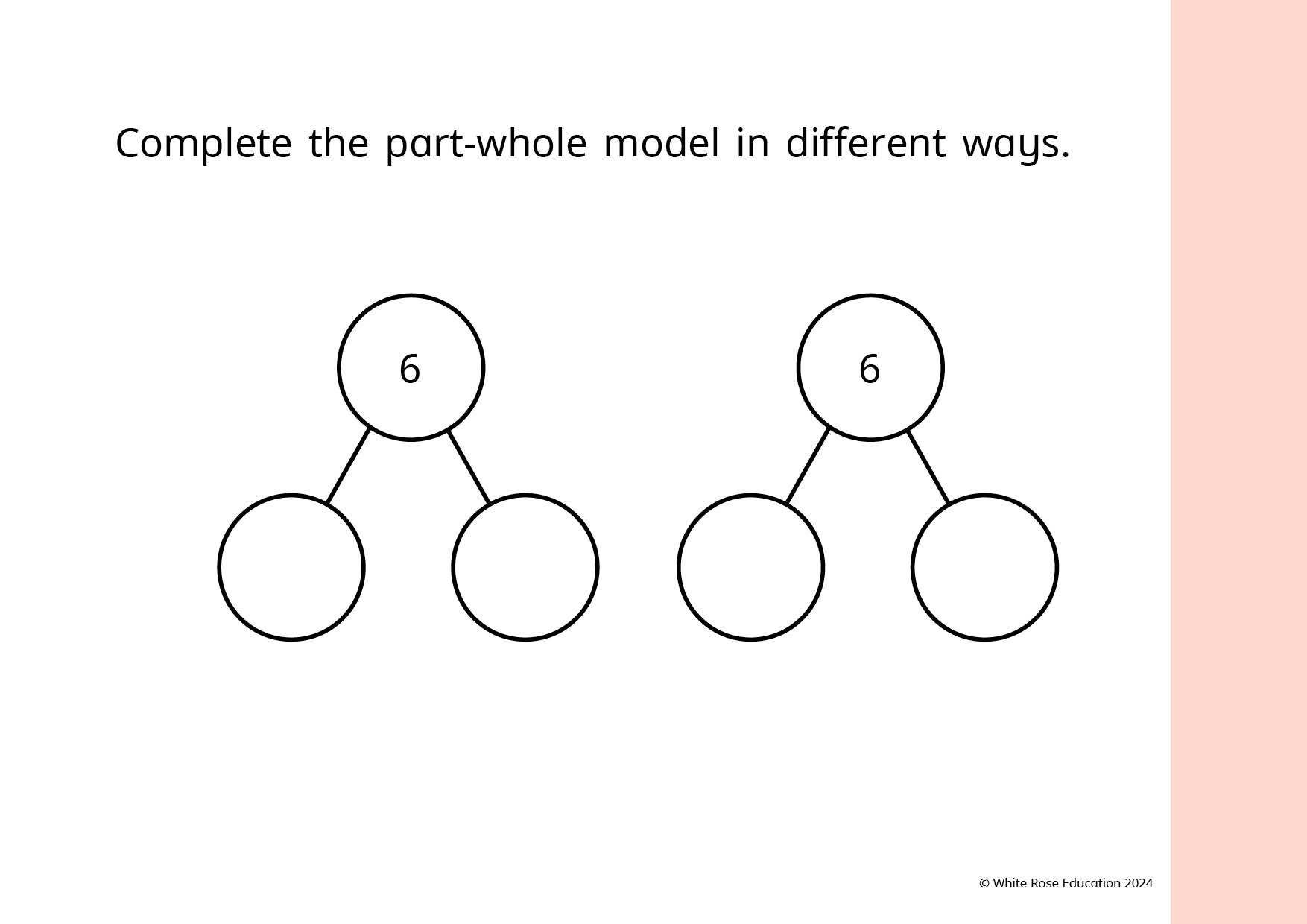 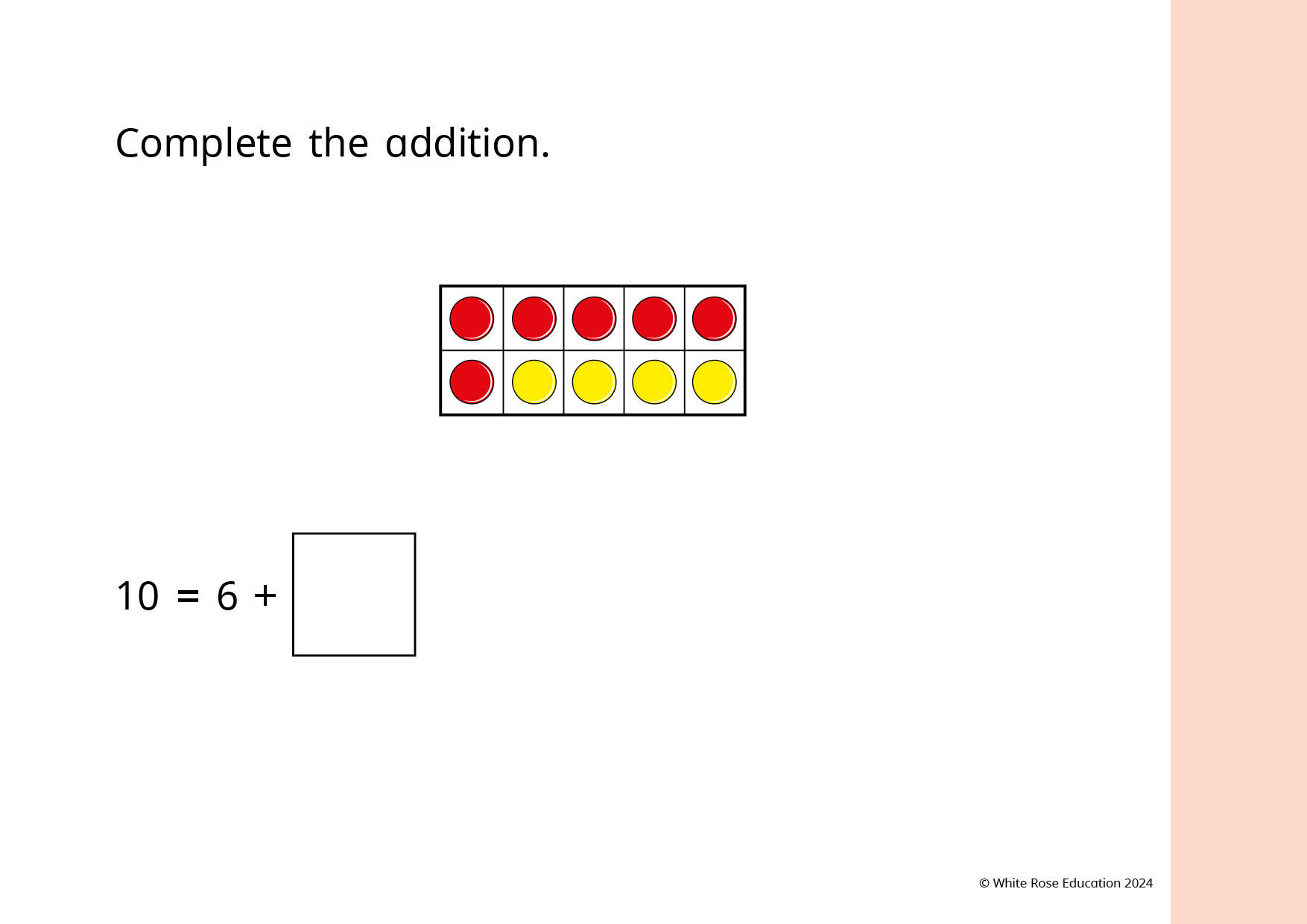 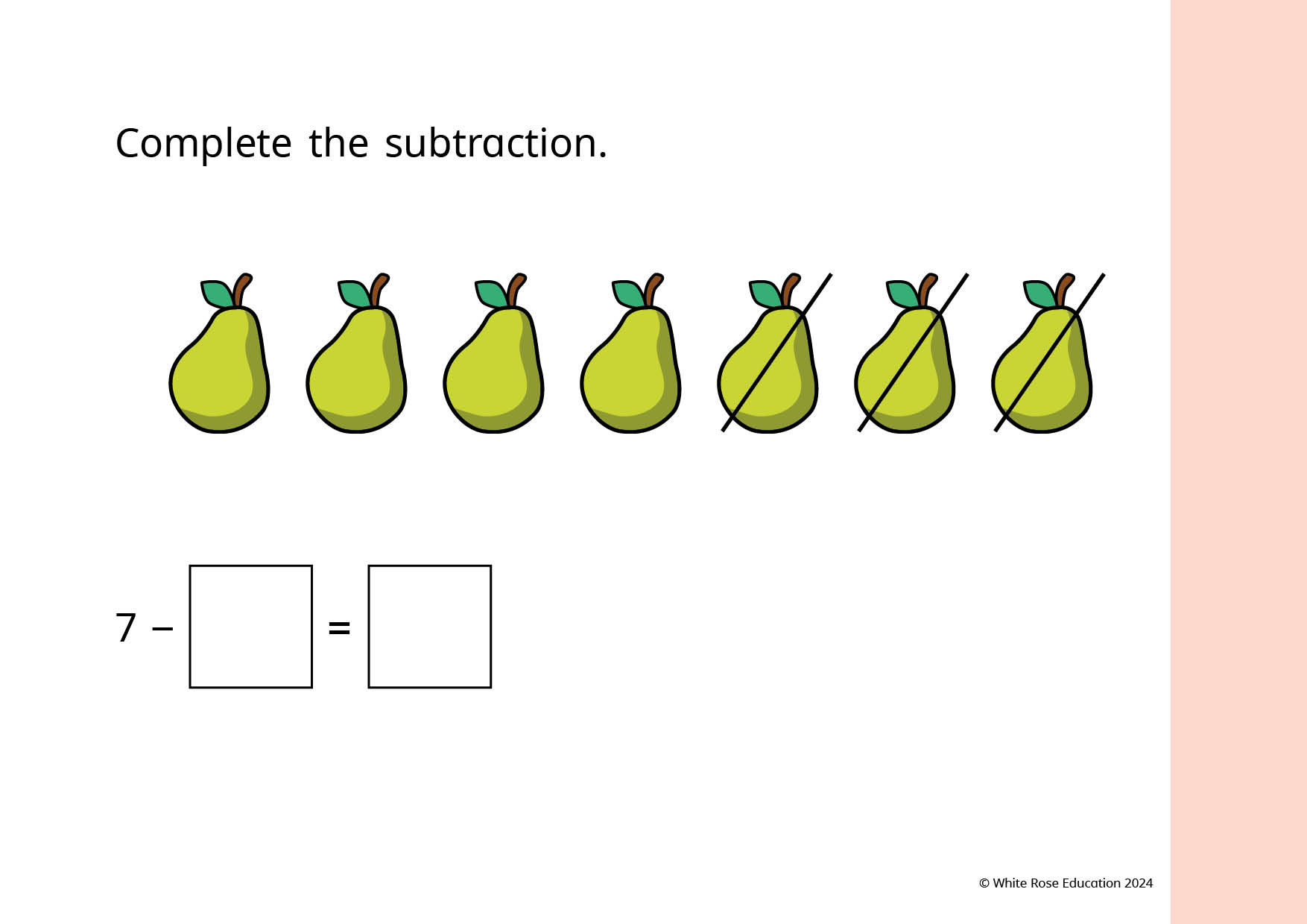 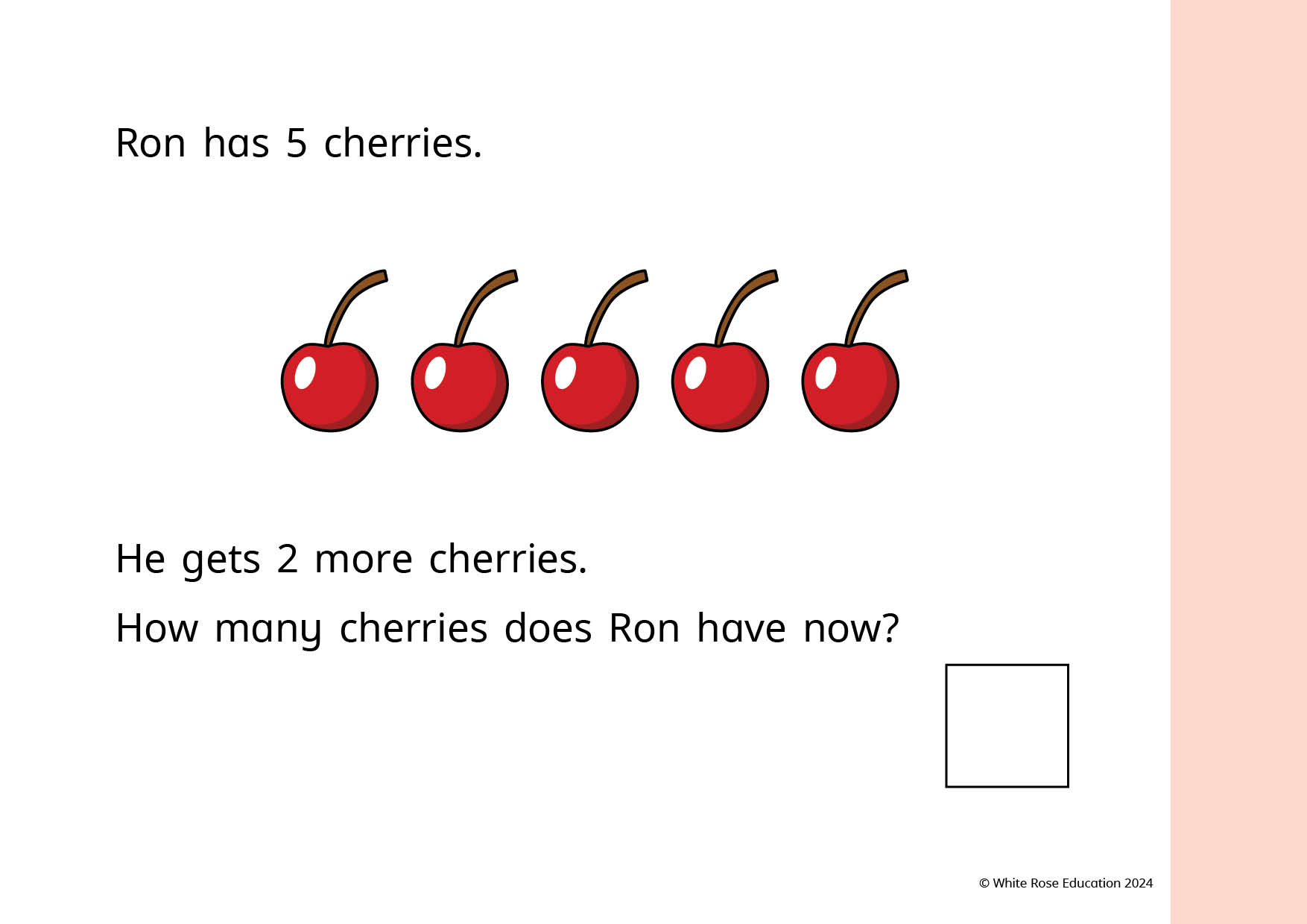 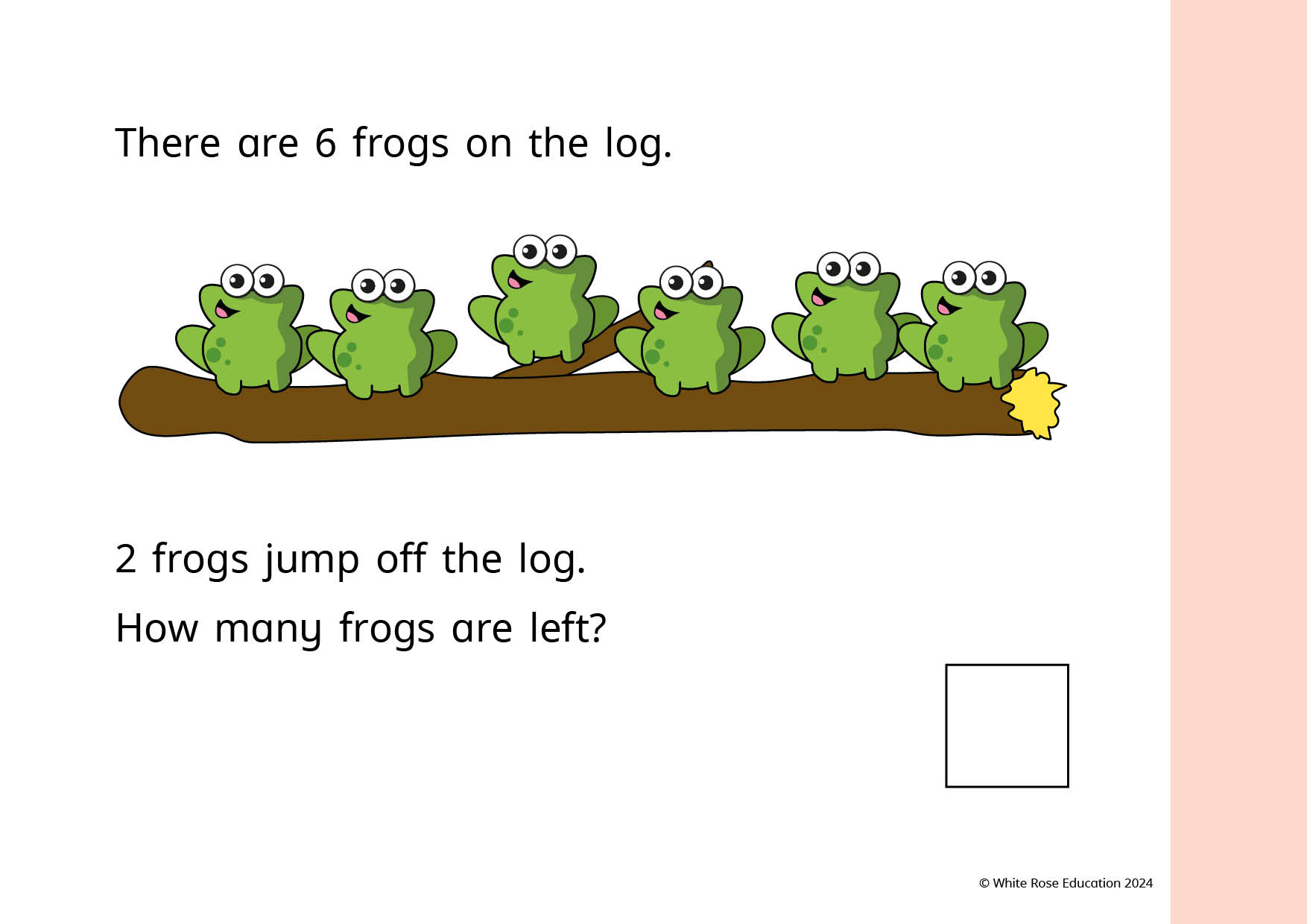 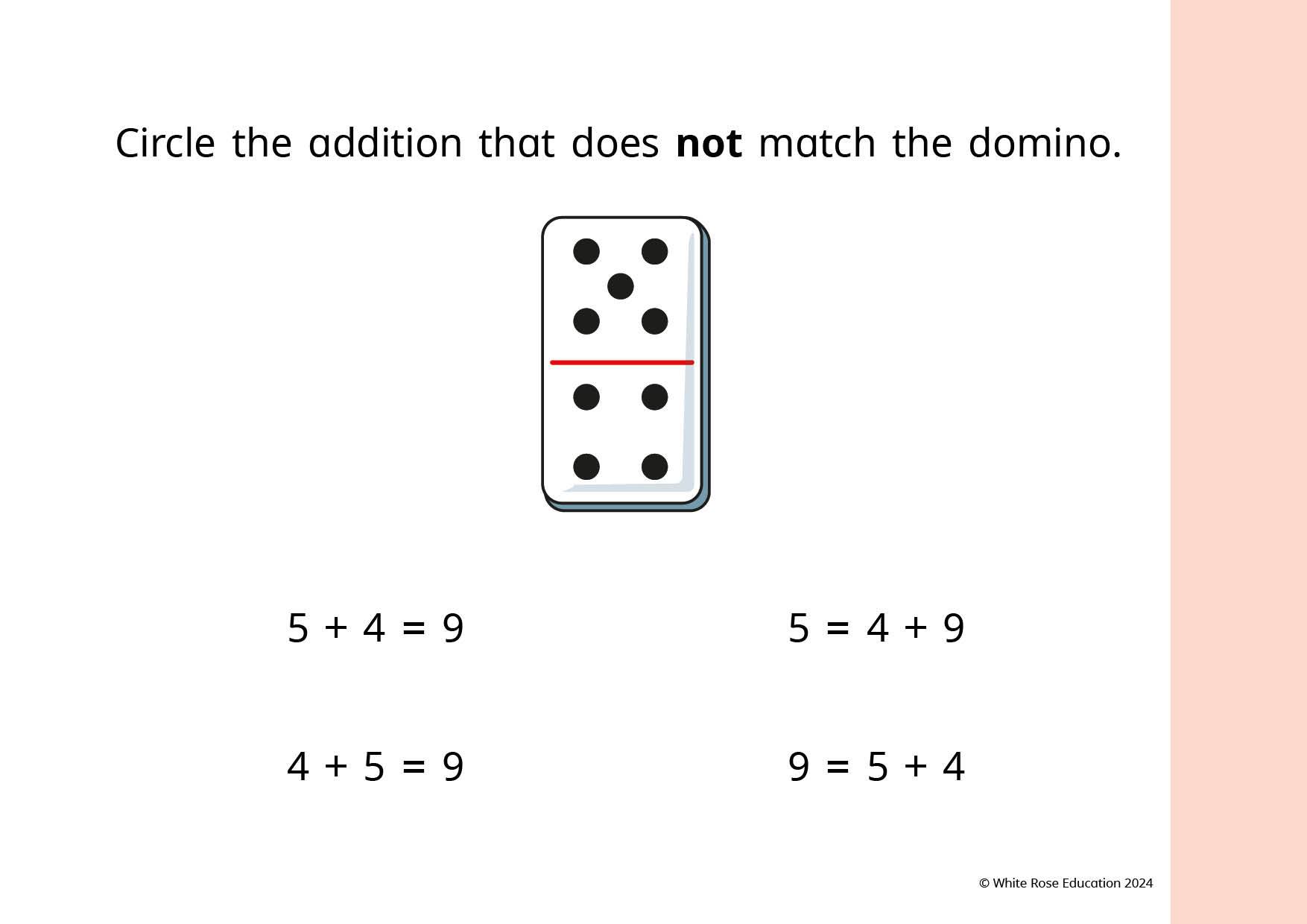 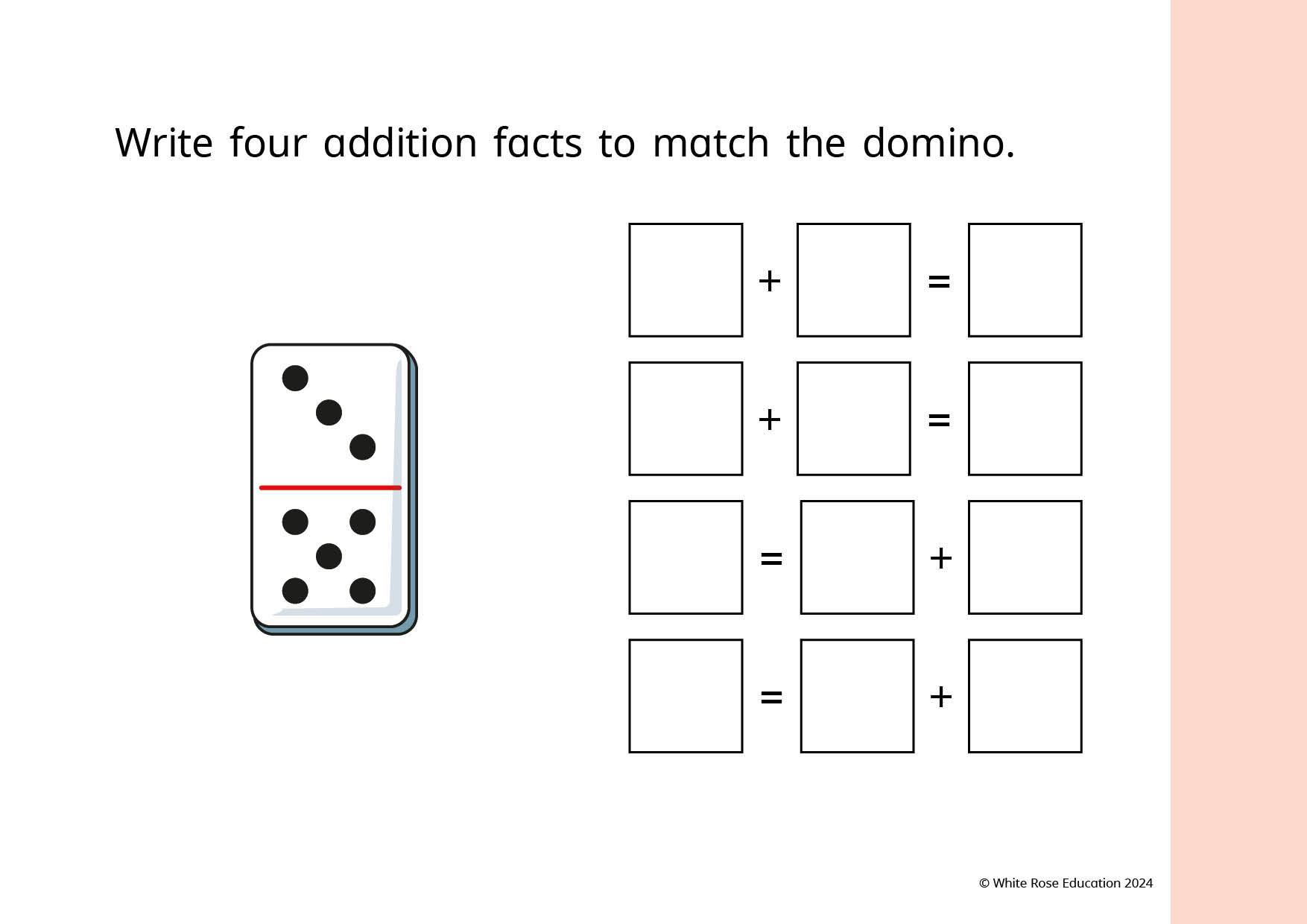 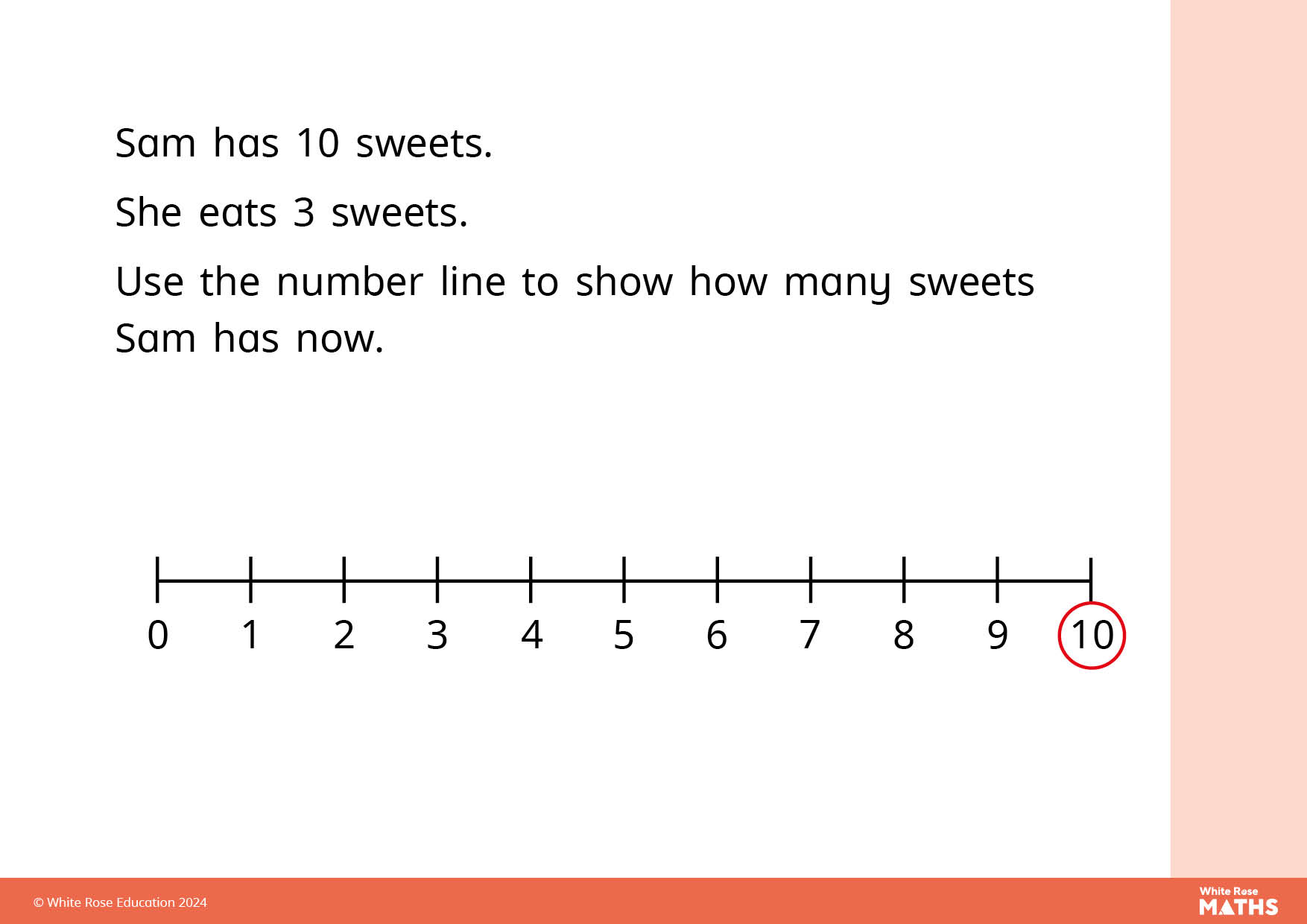 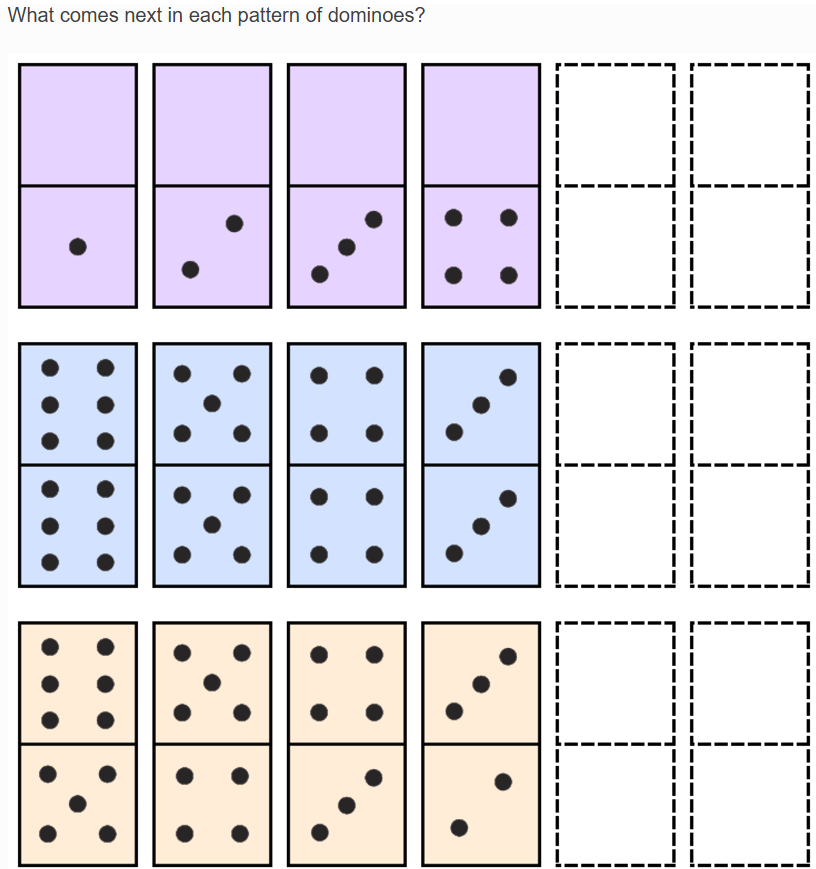